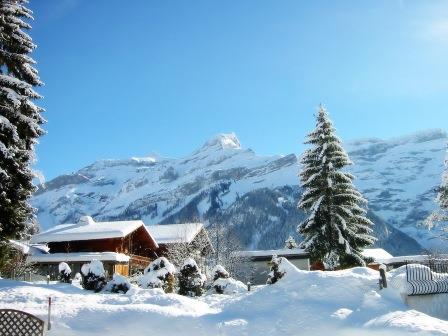 Активный отдых зимой
Зимние виды спорта – это не только отдых, но и активное сжигание калорий, а также физические нагрузки в удовольствие.
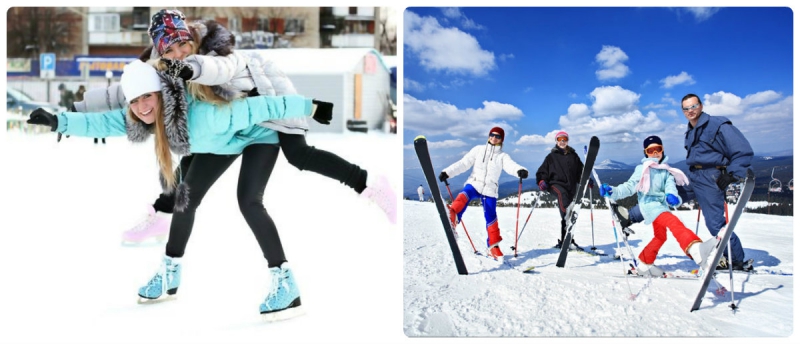 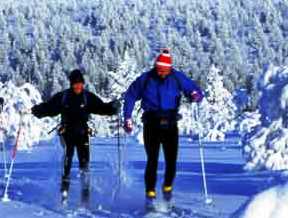 За счет регулярных занятий мускулатура человека находится в тонусе, а это обеспечивает ему низкую утомляемость и высокую работоспособность.
Еще один дополнительный бонус – ты дышишь свежим воздухом. Хвойные деревья насыщают воздух фитонцидами - веществами, которые убивают болезнетворные бактерии.
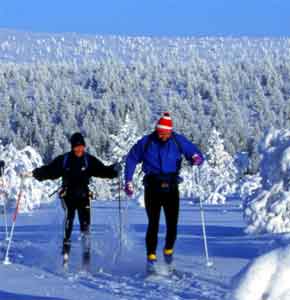 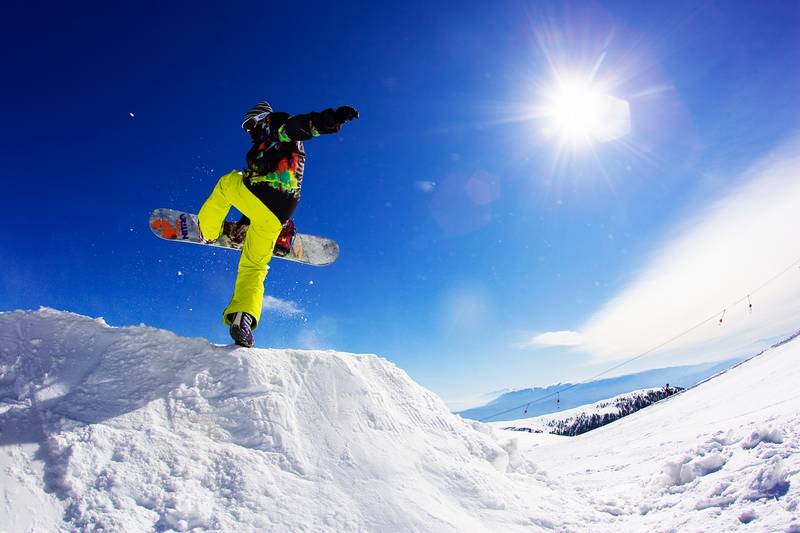 зимние виды спорта требуют огромных энергетических затрат
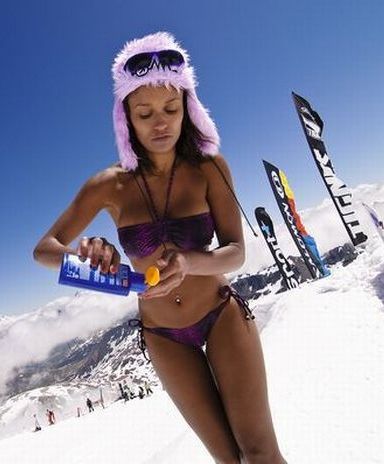 увлечение зимним спортом, способствует формированию подтянутой и стройной фигуры
Закалка
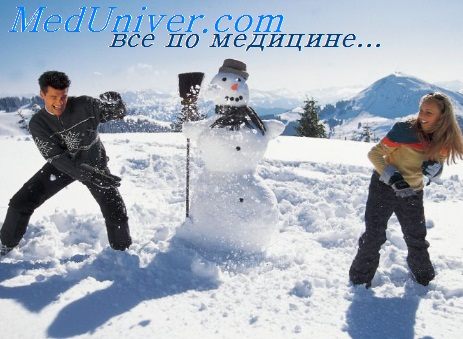 Воздействие холода во время занятий несёт закаливающий эффект.
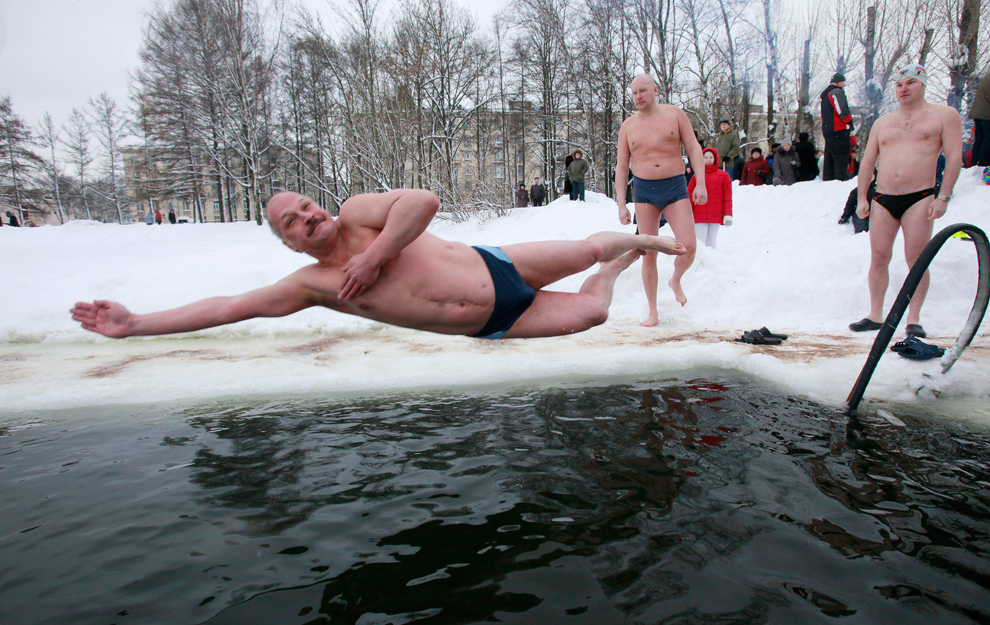 Закаливание укрепляет твой иммунитет и вероятность простудных заболеваний уменьшается.
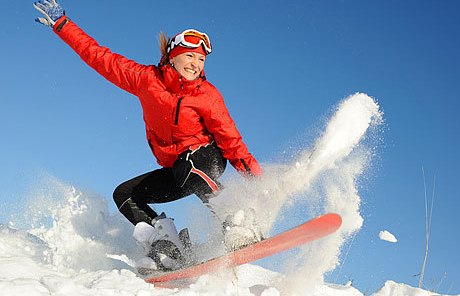 Благодаря невероятному восторгу и адреналину, который ты получаешь при спуске с горы, в твоем организме выработаются специальные гормоны счастья – эндорфины
Как правильно проводить зимний отдых
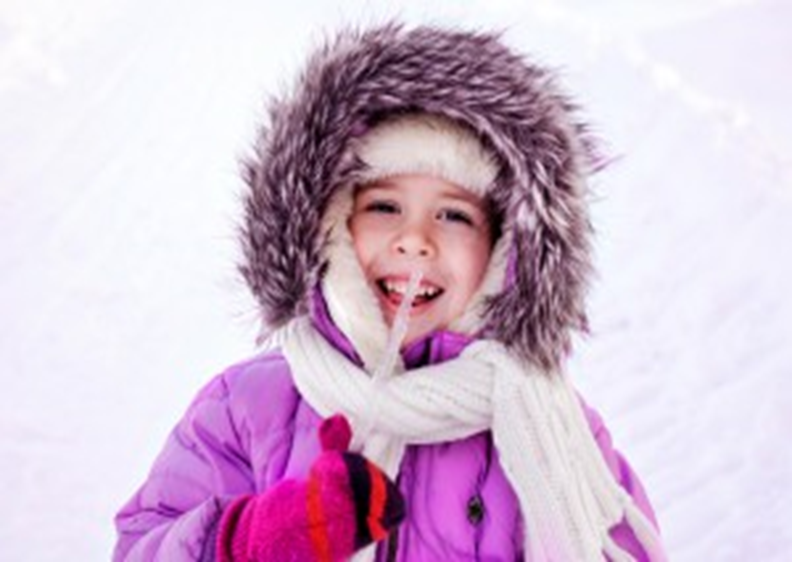 Одеваться следует по погоде. 
Передышку или отдых проводи только в теплых отапливаемых помещениях
Если ты почувствуешь малейший дискомфорт, то немедленно прекращай тренировку
Обязательно контролируй свое самочувствие
Не перемерзай, если ты ощущаешь сильный холод, прекращай тренировку и заходи в теплое помещение
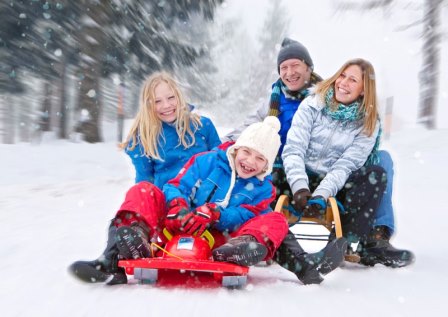 Чего следует избегать во время зимнего отдыха
Если твоя тренировка слишком интенсивна, то после тренировки набрось теплую куртку или зайди в теплое помещение
Чего следует избегать во время зимнего отдыха
Неосторожное поведение на льду может привести к серьезным травмам. Если ты катаешься впервые, не пытайся выполнять сложные элементы.
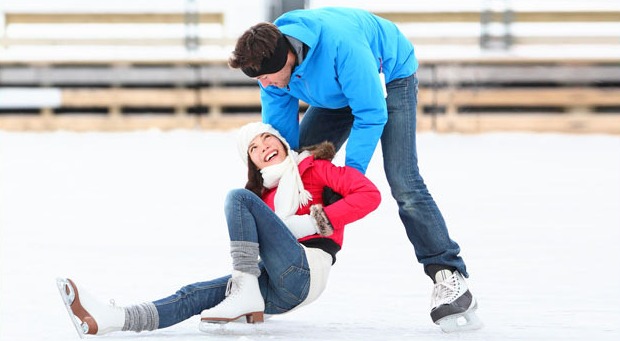 После тренировки, чтобы избежать простудных заболеваний, выпей чашку горячего чая
Какие существует зимние виды спорта
Хоккей с шайбой
Биатлон
Фигурное катание
Горные лыжи
Керлинг
Санный спорт
Бобслей
Сноуборд
Лыжное двоеборье
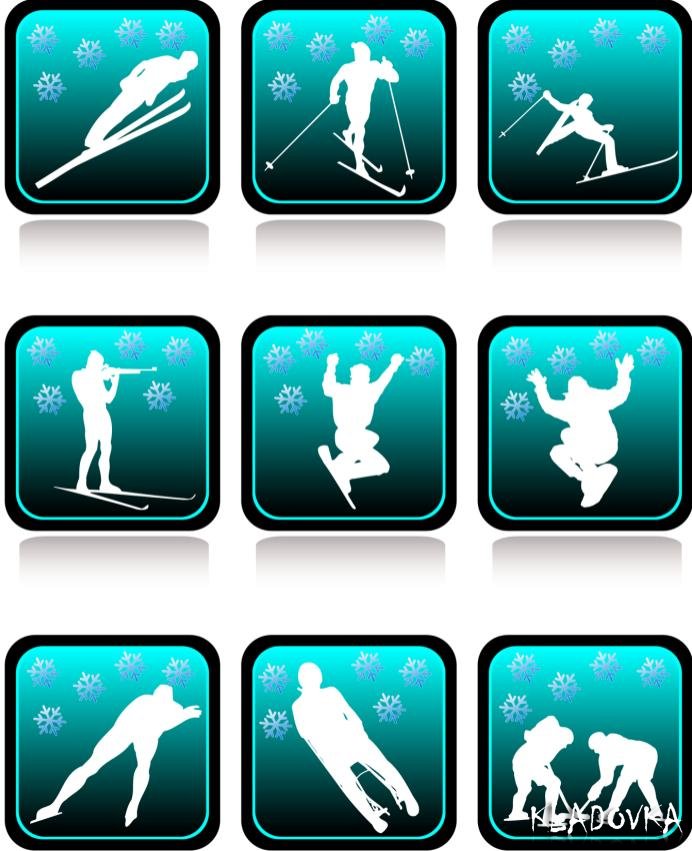 Как видите, выбирать есть из чего. Занимайтесь спортом в любое время года!
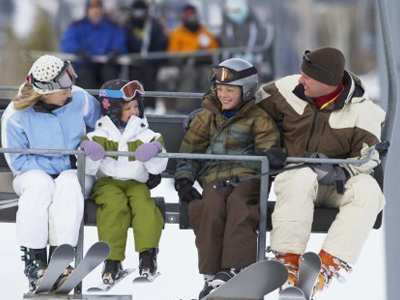